Енисей 1200 устройство бункера и выгрузного устройства
Бункер комбайна предназначен для накопления обмолоченного зерна и последующей выгрузки его в транспортное средство. Бункер состоит из корпуса, в котором смонтированы: выгрузное устройство с механизмом включения и заслонками 15 горизонтального шнека, управляемые посредством гидравлики, загрузочный шнек 16 с механизмом привода 18, привод выгрузного шнека, шарнирно-откидная крыша 3 и надставка бункера 2.
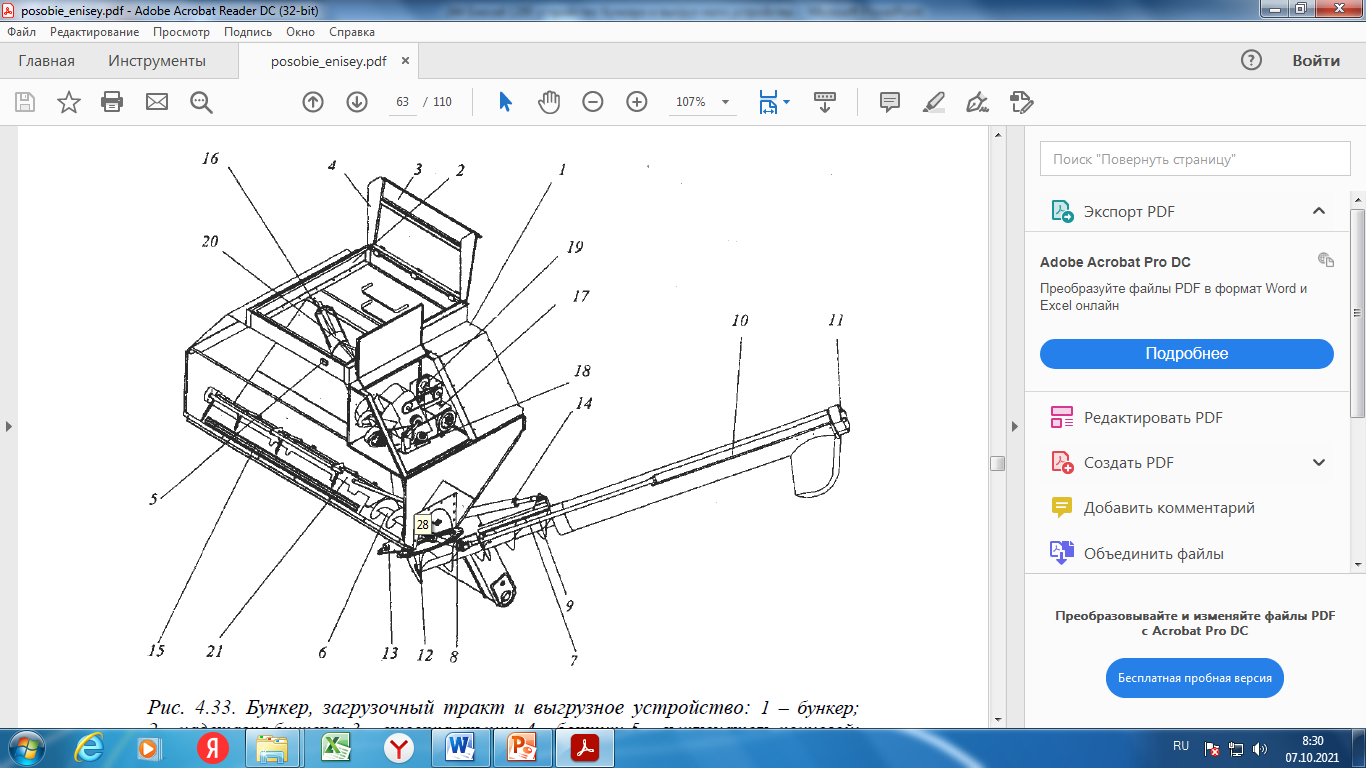 Кроме того, бункер оборудован фарой освещения, сигнализатором заполнения и ступеньками на боковой стенке внутри бункера. Для удобства обслуживания и наблюдения за заполнением бункера зерном в передней стенке имеется смотровое окно. Для обеспечения более полного заполнения бункера зерном, устранения просыпания зерна и снижения нагрузки на элементы загрузочного шнека при заполнении бункера, близком к максимальному, применена надставка бункера 2, а створки крыши 3 выполнены шарнирнооткидными.
Створки крыши имеют по бокам бортики 4, препятствующие просыпанию зерна при открывании створок крыши, а на корпусе надставки закреплен концевой выключатель 5, дающий команду о заполнении бункера на приборную панель в кабине комбайна.
Выгрузное устройство состоит из горизонтального 6 и наклонного 7 шнеков. Над горизонтальным шнеком располагается кожух 21 с регулируемыми заслонками 15, управляемыми гидроцилиндром с рабочего места комбайнера.
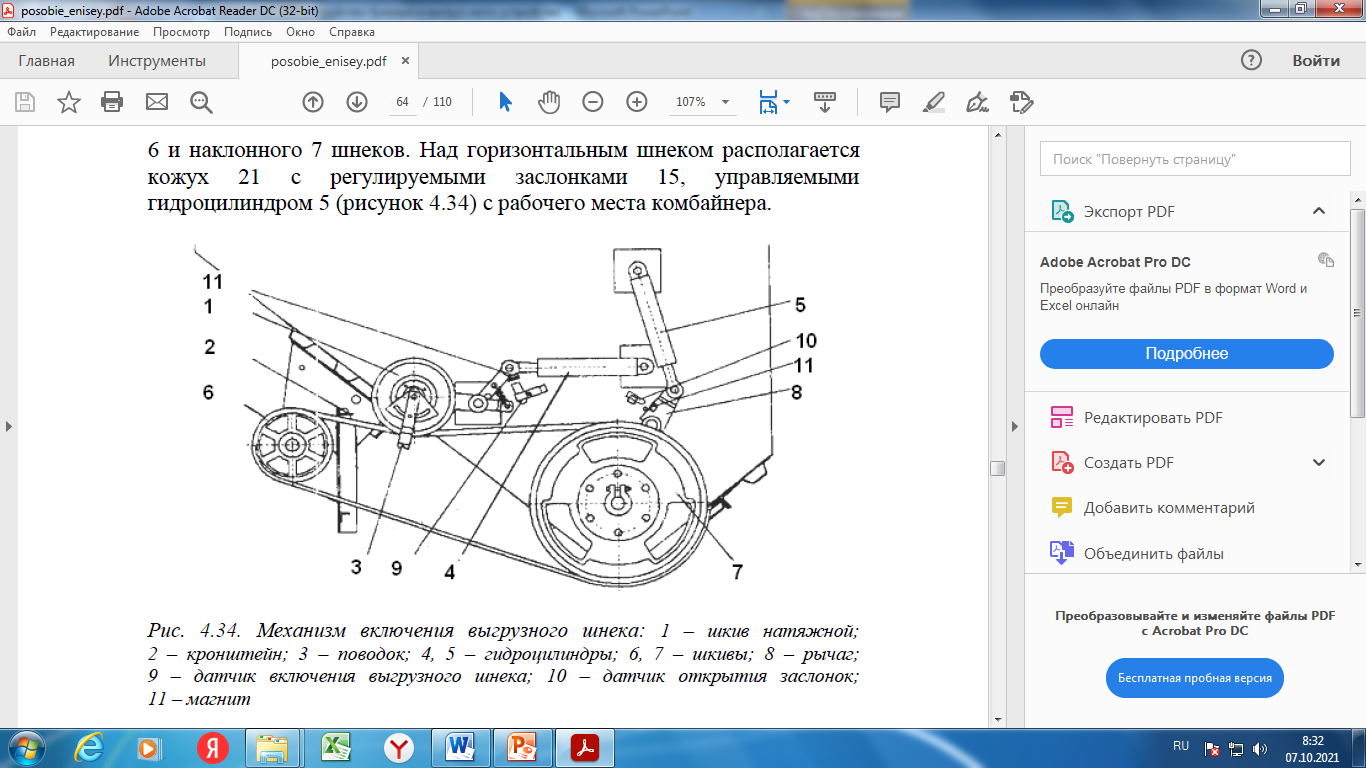 Привод выгрузного устройства осуществляется ременной передачей от шкива 6 контрпривода бункера на шкив 7 горизонтального шнека. Вращение на наклонный шнек 7 передается с горизонтального 6 посредством карданной передачи 8, трансмиссионного вала 9, закрытого кожухом 10, и цепной передачи 11. Кожух наклонного шнека соединен с горловиной бункера фланцем 12.
Перевод шнека в рабочее и транспортное положение осуществляется гидроцилиндрами 13 и 14, работающими совместно и управляемыми с рабочего места комбайнера. Для обеспечения обслуживания узлов в кожухе шнека имеется два окна для ремонта и обслуживания подшипникового узла и карданного шарнира. Выгрузное устройство снабжено механизмом включения.
Механизм включения выгрузного шнека служит для включения и отключения вращения на выгрузной шнек путем натяжения приводных ремней шкивом 1 или ослабления и заклинивания ремней между кронштейном 2 и поводком 3. Перемещение натяжного шкива осуществляется гидроцилиндром 4 через систему рычагов.
Для обеспечения оптимальной подачи зерна к горизонтальному шнеку 6 ,бункер оборудован кожухом 21 с регулируемыми заслонками 15. В зависимости от вида убираемой культуры, ее физико-механических свойств и состояния на момент выгрузки, заслонки могут быть установлены в положение, обеспечивающее максимально возможную производительность выгрузного устройства.
Заслонки 15 кожуха 21 посредством рычага 8 и гидроцилиндра 5 устанавливаются в нужное положение с рабочего места комбайнера. Для исключения больших пусковых моментов, при включении выгрузного устройства, заслонки должны быть закрыты, а по мере увеличения оборотов выгрузного шнека их нужно постепенно открыть.
Для заполнения бункера зерном в верхней его части смонтирован загрузочный шнек 16 ,кожух которого подсоединен к головке зернового элеватора, проходит под углом через окно в стенке бункера. Окно снабжено резиновым фланцевым уплотнителем. Привод шнека осуществляется механизмом привода загрузочного тракта.
Привод загрузочного тракта осуществляется ременной передачей от шкива двигателя через привод загрузочного тракта 17, промежуточный механизм привода 18. Для защиты механизма привода от поломок он снабжен предохранительной зубчатой муфтой 19.